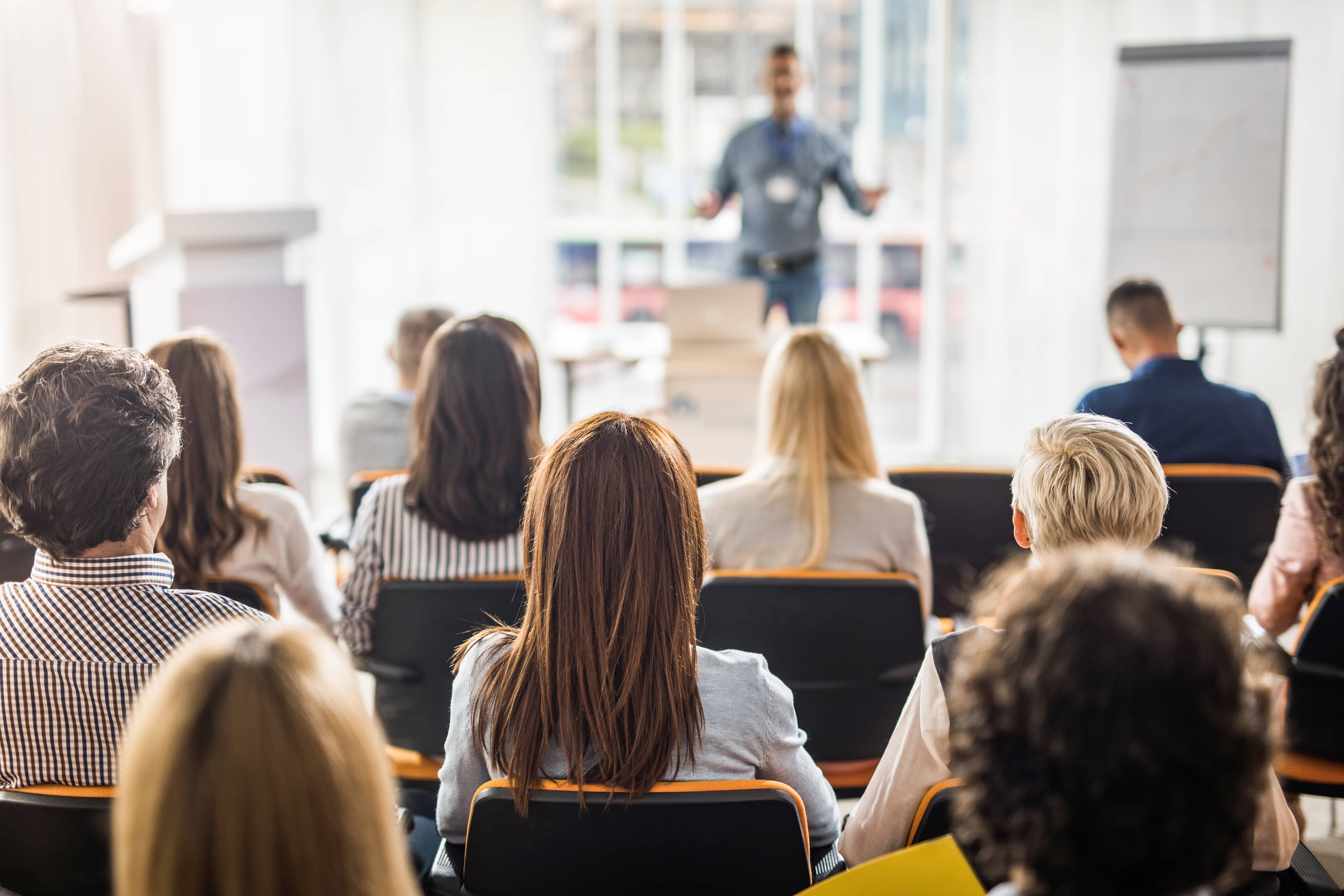 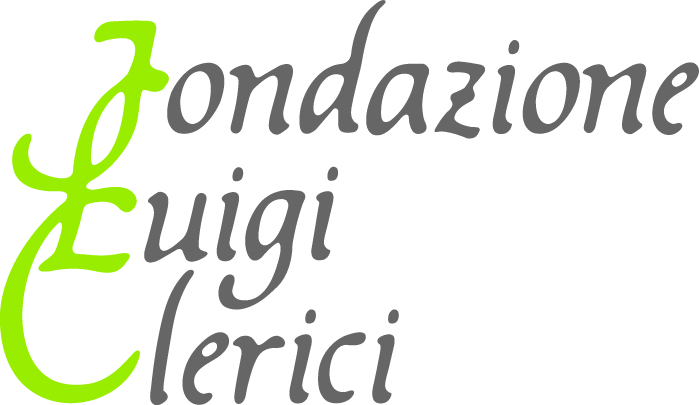 Presentation of Labour Market insertion and Active Policies in Region Lombardy ( people with disabilities- PwD) by Dott.ssa Fulvia Mentil
PRINCIPLE of the  REGULATORY FRAMEWORK IN ITALY
ADMINISTRATIVE DECENTRALIZATION IN THE MATTER OF LABOR POLICIES AND PROFESSIONAL TRAINING (distribution of competences in relation to employment services and active policies)
State : legislative competence in the matter of the labor market is the responsibility of the State     (for example LEP - essential levels of performance)
Regions : increasingly administrative competence and “concurrent" regional competence  in the matter of active labor policies and employment services, professional training . Legislative competence
 L22/2006 – Lombardy Region implements interventions aimed at promoting employment development and fostering the condition making work effective 
Customisation ( programs for PwD and SMEs) 
Social inclusion
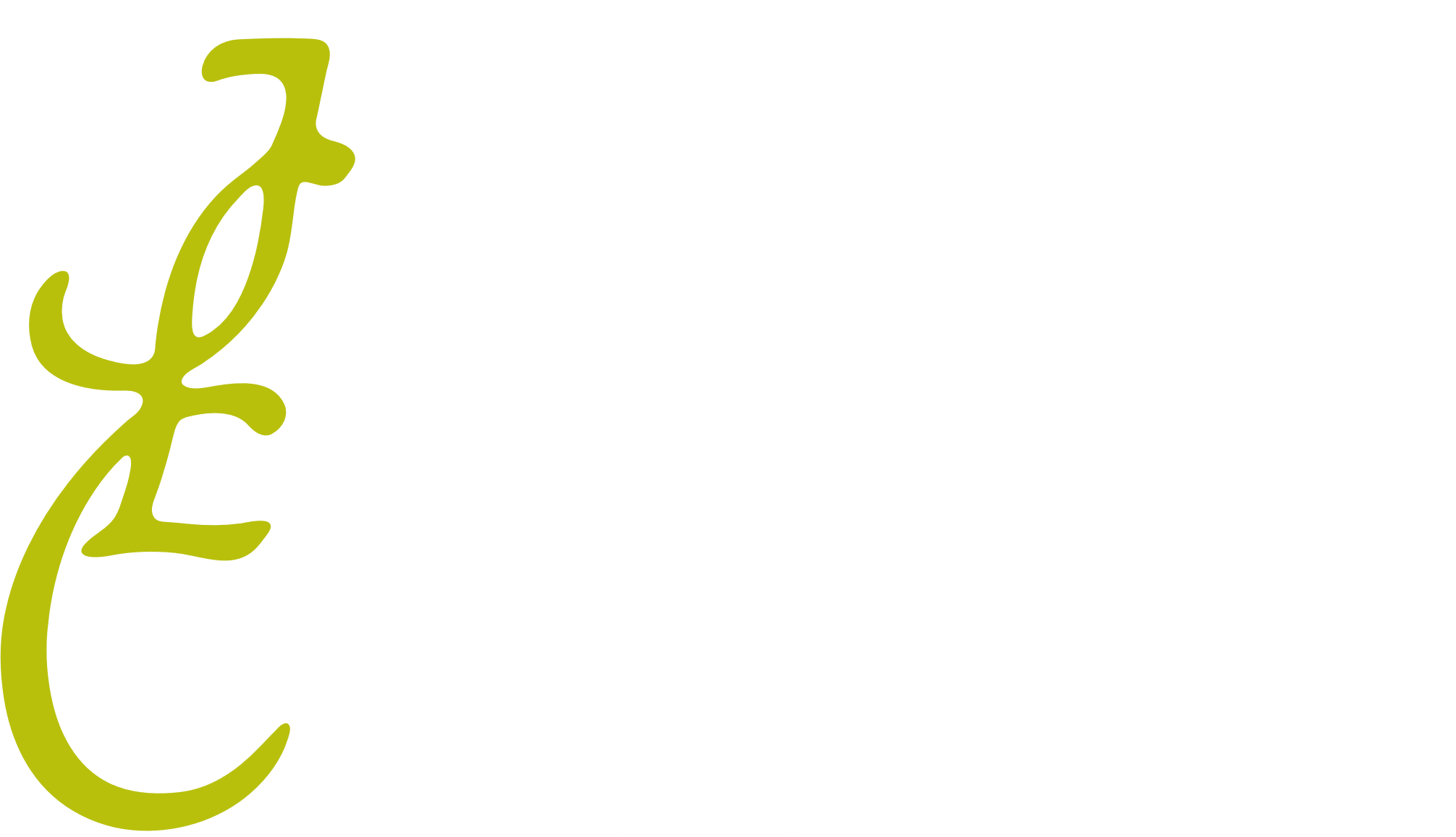 STAKEHOLDERS
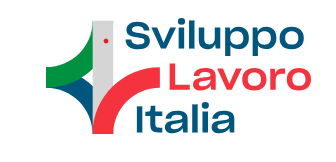 in-house entity of the Ministry of Labour and Social Policies.
Assistance and support 
the Regions and Autonomous Provinces in the design and implementation of innovative solutions for the improvement of the active labor market policies system.
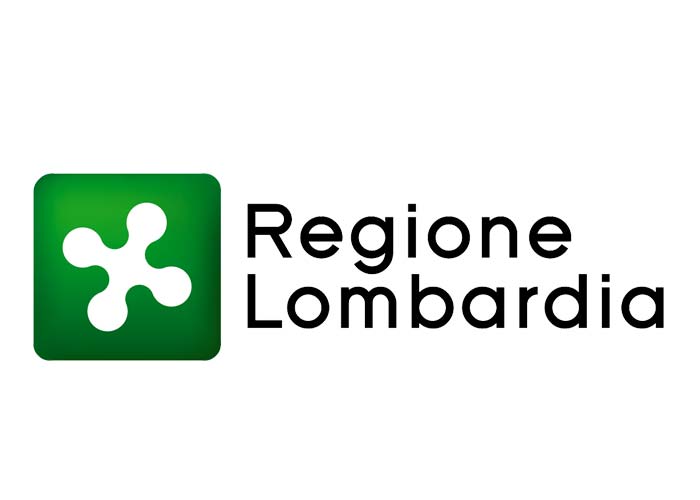 Provide essential level of performance services . NO administration of unemployment benefits ( income suport)
( private) Accredited Operators for Employment and Training services – example – FONDAZIONE LUIGI CLERICI
Employment service ( public)
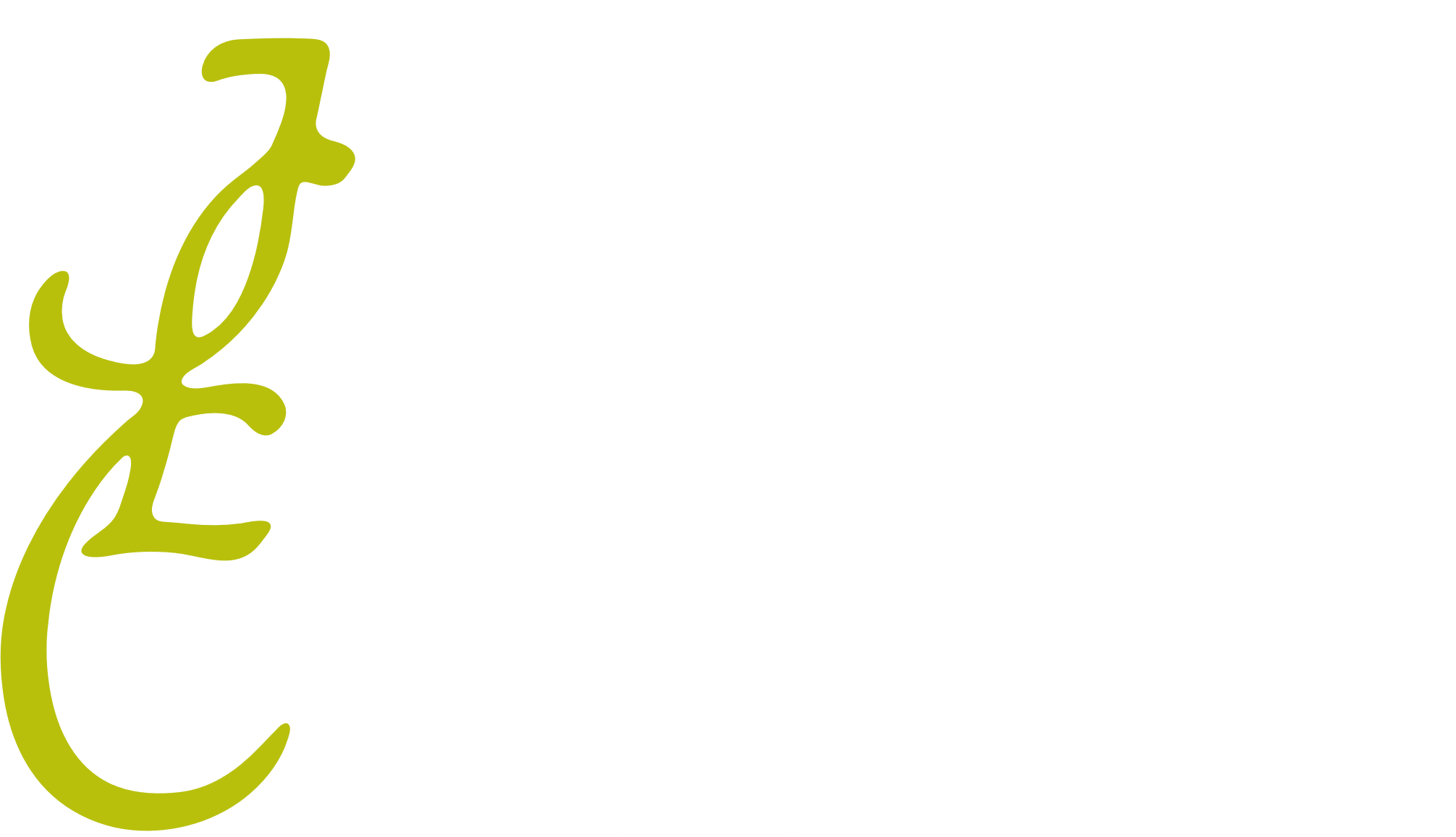 ESSENTIAL LEVEL OF PERFORMANCE
To UNEMPLOYED PEOPLE ( WITH DISABILITY OR NOT) 
RECEPTION AND INFORMATION : information on employment services, administrative procedures, active policy programmes
DID AND PROFILING : DECLARATION OF IMMEDIATE AVAILABILITY TO WORK AND PROFILING to evaluate the distance of the person from the labor market ( assessment) 
ADVISORY SERVICES : SKILLS ANALYSIS to guide people vs. training and work opportunities best suited to their profile
PERSONALIZED SERVICE AGREEMENT: development of a personalized path consistent with the personal, professional and training characteristics of the person and shared choice of the active policies most suited to the person - commitment
 JOB-SEARCH ASSISTANCE -PLACEMENT SERVICES – START UP OF INTERNSHIP ( STAGE ) 
INTRODUCTION TO TRAINING: introduction to THE CATALOGUE OF TRAINING OFFERS FROM ACCREDITED OPERATORS FOR TRAINING 
INFORMATION ON WORK LIFE BALANCE MEASURES  to people with care obligations and non self- sufficient people 
PROMOTION OF COMMUNITY SERVICES - Socially useful work especially for PwD with serious disabilities
COLLOCAMENTO MIRATO – FITTED SERVICES AND PLACEMENT OF PEOPLE WITH DISABILITY ( PwD) – information and advisory services, registration in special list for people with disability to ease the placement or replacement ( JOB’S SEEKERS WITH DISABILITY LIST ), introduction to training and Self entrepreneurship services, Tutoring and monitoring, Placement services , Start up of internship.
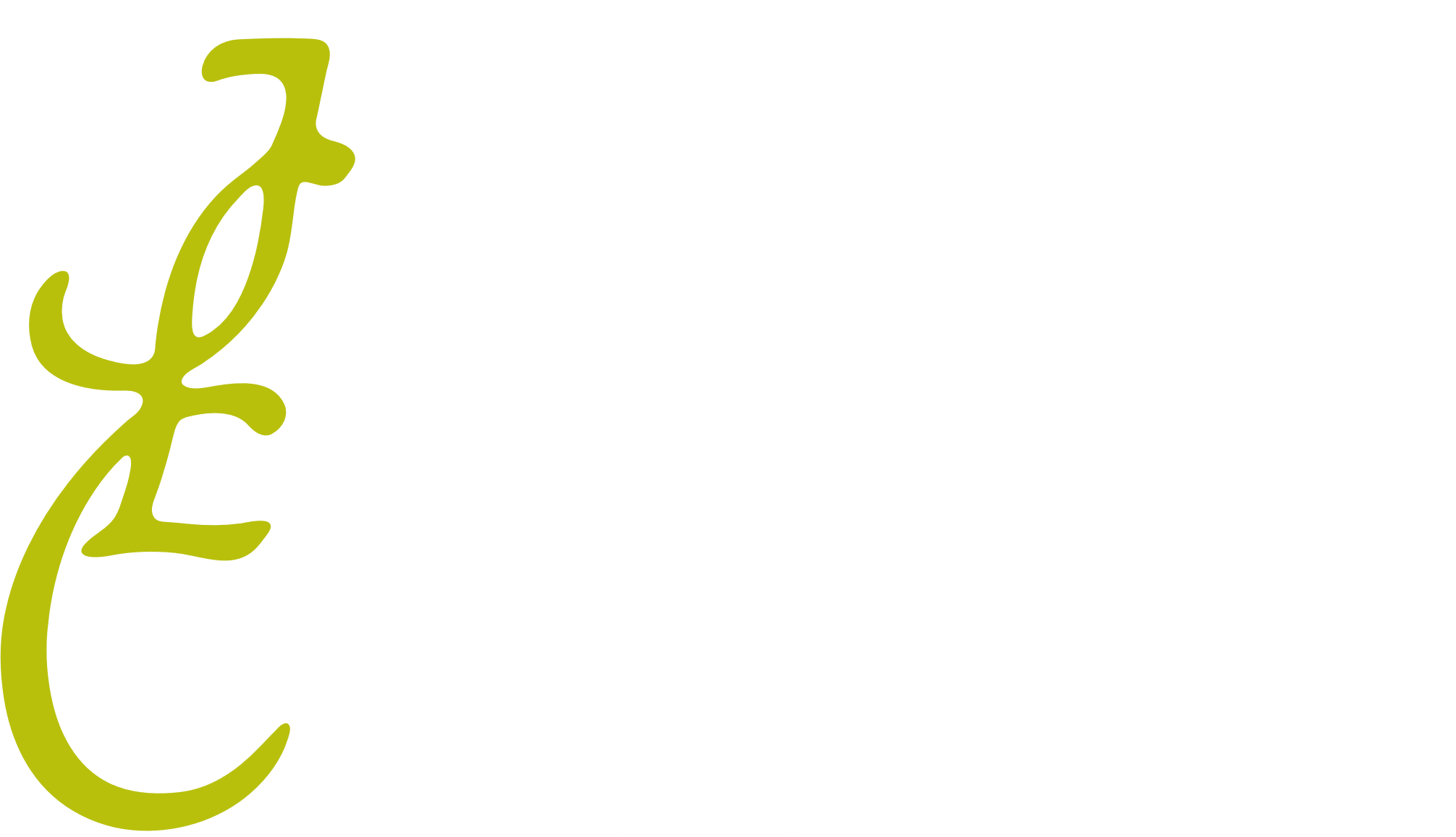 ESSENTIAL LEVEL OF PERFORMANCE
To business ( SMEs) 
RECEPTION AND INITIAL INFORMATION: to verify the regularity of SMEs ‘position ( ex: obligation to hire people with disability), incentives and benefits to placement of PwD or unemployed and specific contractual forms. Active policies measures for SMEs. Public procurement.  
PLACEMENT SERVICE : pre selection of candidates , free job vacancy posting service. 
START UP INTERNSHIP SERVICE 
COLLOCAMENTO MIRATO - FITTED SERVICES AND PLACEMENT OF PEOPLE WITH DISABILITY – to fulfil the obligation to hire PwD and “protected categories» (invalid workers and civilian invalid) 
Statement of the number of PwD to be hired 
Issuing of compliance certificates and exemptions 
Taking out job placement agreement 
Provision of funding for hiring PwD and incentives
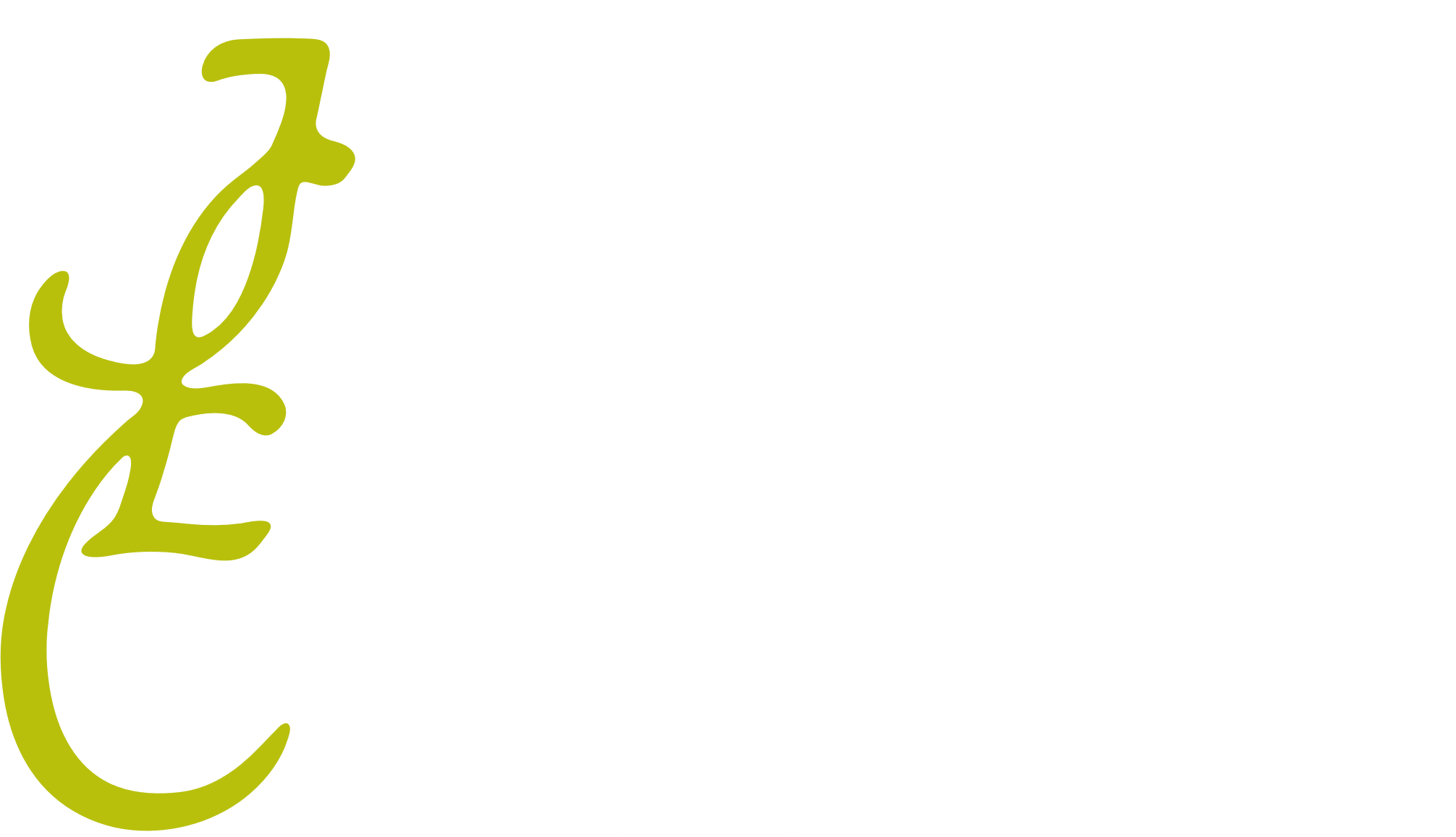 fors
SMEs – OBLIGATIONS AND SANCTION IN CASE OF NON COMPLIANCE
The obligation to hire  people with disability  starts automatically when the company reaches 15 employees
Within 60 days of reaching the employment threshold that triggers the obligation, the company must submit an application for mandatory hiring to the competent offices
SANCTIONS:  from 62.77 euros to 153.20 euros for each working day of delay
EXEMPTIONS: 
the work performance required is tiring;
the type of activity is dangerous, also due to the company conditions in which it is carried out;
the work activity has particular methods of performance
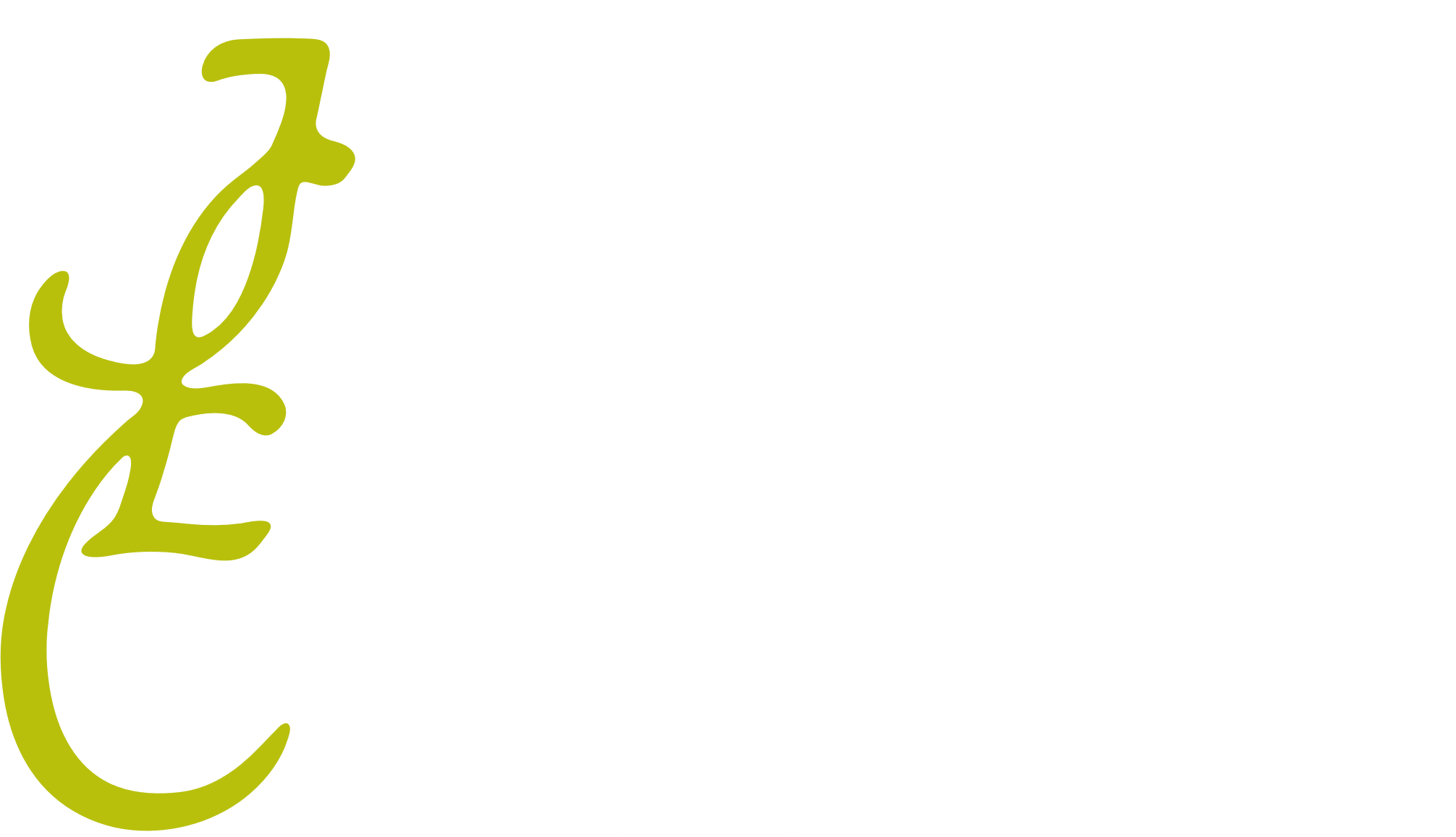 SMEs – HIRING OF PEOPLE WITH DISABILITY
Request : employers make a request for the placement of people registered in the appropriate lists of disabled people ( Employment Centers) 

Agreements between employers, employment centres, trade unions and cooperatives: the PwD is hired on a permanent basis by an employer but is employed by host organisations (work cooperatives)
Job placement agreements Hiring PwD with particular characteristics and placement difficulties.
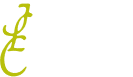 REGIONAL FUNDS TO FINANCE THE PROGRAMS FOR PwD
REGIONAL FUND for EMPLOYMENT and INCLUSION OF PwD
PIANI PROVINCIALI (EMERGO – LIFT) for PwD
INCENTIVES TO COOPERATIVE
COMPANY’S ENDOWNMENTto SME’s
PROVINCE/DISTRICTS
Hiring incentives and contribution for internship
ADVISORY SERVICES
TRAINING
Training island and consultancy services  - contirbution for aid
PLACEMENT
COOPERATIVE BRANCHES OF COMPANIES
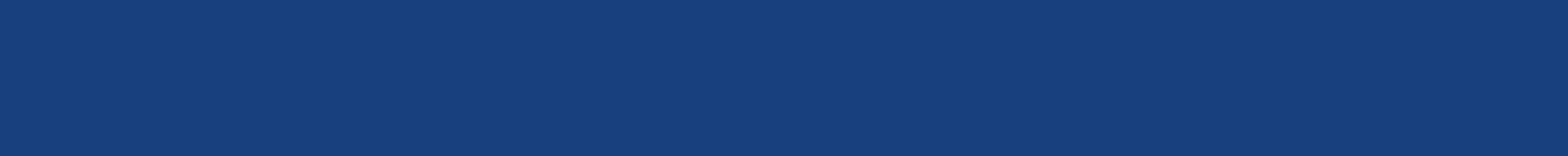 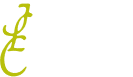 DISTRICTS’ PROGRAMS TO PwD
Who: Districts throught private operators accredited and a network of social services -. 
What: 
Optimized Skills Development: personalized learning paths for individuals, suggesting the most effective training programs or resources to acquire in-demand skills. Internship, training ( digital divide, upskilling) and placement 
Welcoming environment : Fostering a culture of respect and belonging, where individual differences are appreciated.. 
Ongoing Support: Providing consistent support, particularly during transitions or changes.
Promote an integrated system of employment services (These services can include job search assistance, skills training, career counseling, and support for entrepreneurs), 
Improving Equal access and social and employment integration of PwD in collaboration with social and social-health services. Ensuring that everyone has fair opportunity to enter and succeed in the workplace
Beneficiaries: People with disabilities registered in the job’s seeker’s list and SMEs 
People with mental, physical and sensory disabilities who require specialized and intense support to find and keep a job 
SMEs hiring
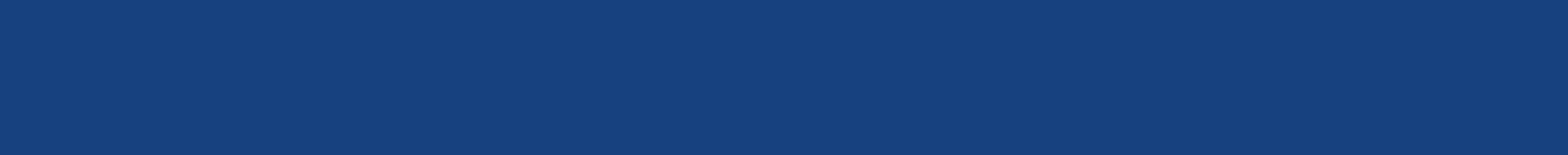 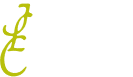 MOST USED SERVICES
Personalized learning paths for individuals, 
Initial assessment: evaluating PwD needs and competences and identifying potential barriers to inclusion and retention
Personalized plans to develop tailored  strategies to address specific needs providing targeted support 
Training and education ( for SME’S) offering workshop to educate employer/employees on inclusion, diversity and  retention best practices 
Training and education ( PwD) offering upskilling , digital training to develop in demand skills
Mentoring and coaching : providing guidance and support to overcome working challenges 
Internship and placement 
Hiring Incentives and Contribution for Intership
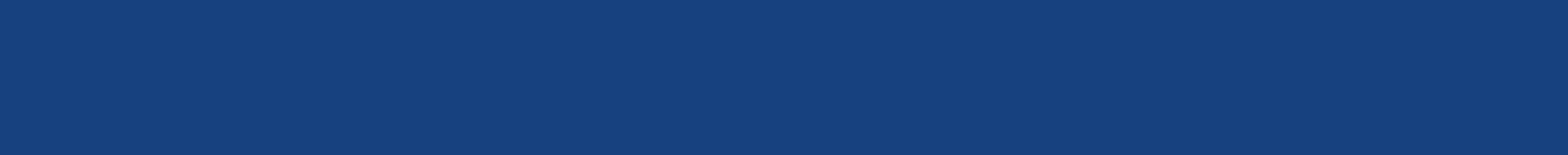 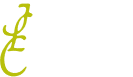 CONCLUSION
Not everyone has the same abilities when it comes to «traditional» employment especially in a rapidely evolving digital society . 
However everyone has something valuable to offer, 
we should strive to create a society that recognize and support those different contribution 

		Thanks for your attention